The Carers (Scotland) Act 2016
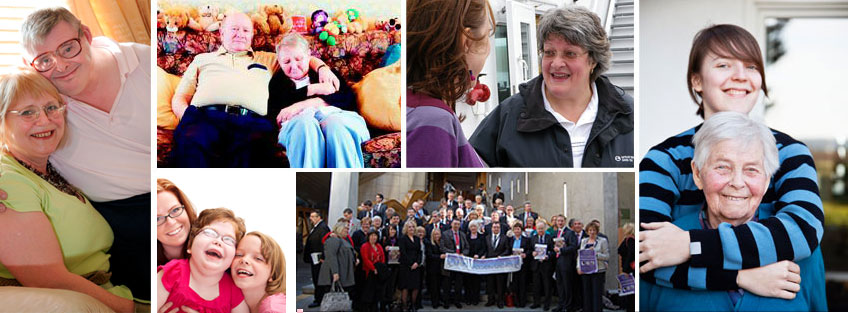 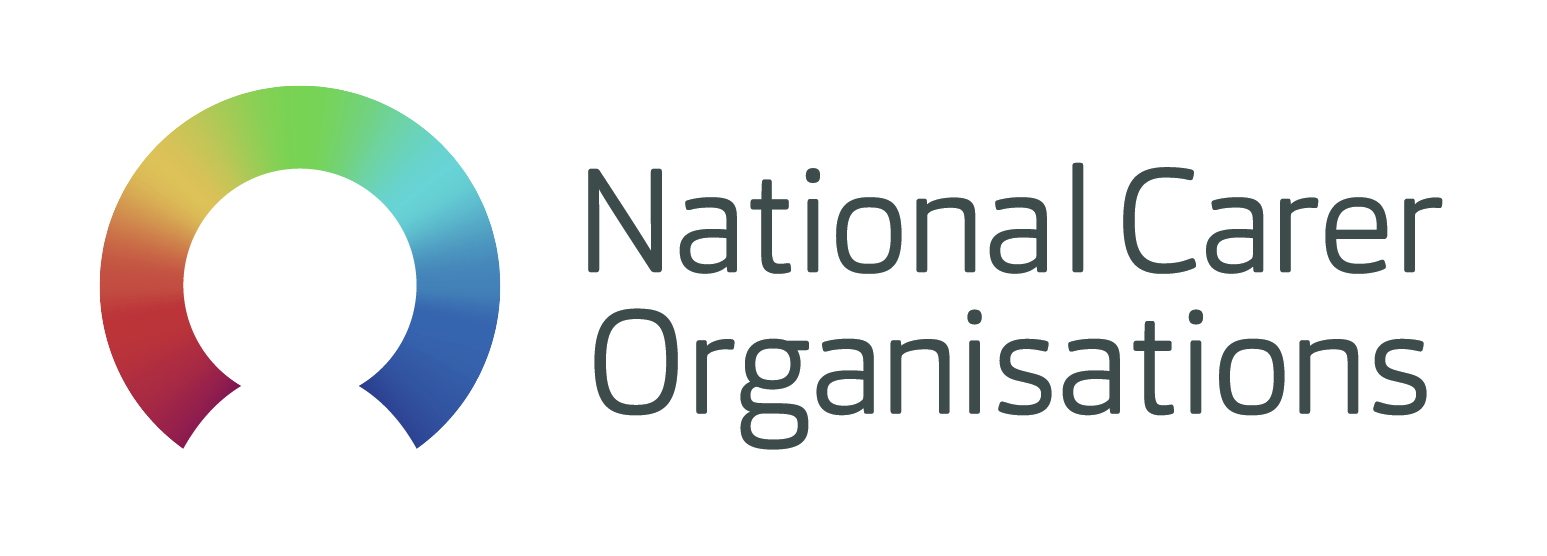 [Speaker Notes: The Carers Act became law in Scotland on 1 April 2018. 

The purpose of the Carers Act is to ensure better and more consistent support unpaid carers across Scotland. 

To do this the Act enhances the rights of unpaid carers in order that they can continue to care, if they are able and willing to do so, and can have a life alongside caring. 

The next few slides provide a brief overview of some of the key elements of the Act and what this means.]
The Carers (Scotland) Act- The key message
Why supporting carers matters

To protect carers’ health and wellbeing
To enable carers to care if they are willing and able
So that more people can be cared for at home
Carers are essential to the health and social care sector, and
Supporting carers supports human rights & the economy
https://www.sharedcarescotland.org.uk/wp-content/uploads/2015/11/Carers-Act-Implementation_engagement-event.pdf
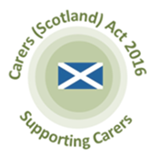 [Speaker Notes: Protect health and wellbeing: caring role can impact on many aspects of health and wellbeing including physical, mental and financial.

To enable support the caring role as long as they are willing and able to do so.

Reduced need for hospital admission and care home support. People tend to be happier being cared for in their own home.

Carers provide essential service for health and social care sector.

So there are clear ethical and economic reasons for supporting carers.]
Main provisions in the Carers ActDefinition of a carer
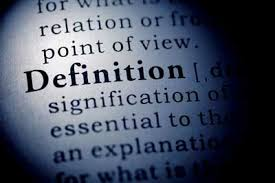 A broader definition of a carer: removal of ‘regular and substantial’
[Speaker Notes: One of the key changes that has come about as a result of the Carers Act is the broadening of the definition of a carer….  anyone who provides – or intends to provide care for another individual. 

Significantly, the ‘regular and substantial test’ has been removed, meaning that if a person considers themselves to be a carer, or intends to become a carer in the future, then they are identified as one. 

Our client group are adult carers. However, the Act also makes provision for young carers (will hear more about YC services later).
In addition to young carer, you may hear the term young adult carer.  For this group caring role can impact on entering further education or the job market.  Transitioning from young carer services to adult services.]
Main provisions in the Carers ActAdult Carer Support Plan/Young Carer Statement
Similar to Carers Assessment

Anyone can request a Plan/Statement

Must include information on Emergency and Future Planning

Outcomes-based
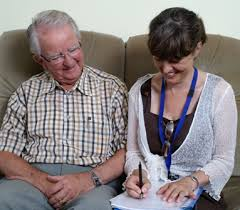 [Speaker Notes: Carers now have the right to be given, or to request an Adult Carer Support Plan (ACSP). For young carers this is called a Young Carer Statement (YCS). 

These are similar to what was previously termed a Carer’s Assessment. However, it is not reliant on a cared-for person receiving a service. 

Each local authority will have their own way of producing an Adult Carer Support Plan.  However it must cover a number of key areas including :

the extent of the care provided, the nature of this care, and how the impacts it has on the carers wellbeing, 
how willing a carer is to continue their role, 
what outcomes the carer wishes to work towards,
information about the support required to meet those outcomes, and when the plan should be reviewed. 
It must also cover emergency and future plans, and whether support should include a short break from caring/regular planned breaks from caring.]
Main provisions in the Carers ActInformation and advice
Duty to ‘establish & maintain’ an information and advice service

Duty to provide information on:
Carers Rights Charter
Support services
Emergency and future planning

Service to include carers who have been bereaved
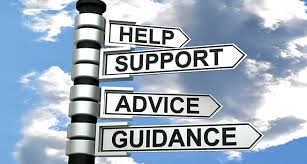 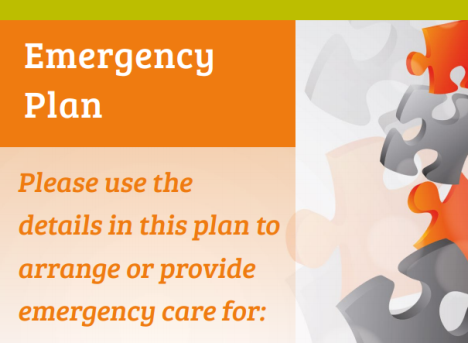 [Speaker Notes: The duty to provide information and advice is a key area of the Carers Act. 

A new duty to establish and maintain an information and advice service. 
This service is not just open to carers who meet local criteria to receive support services, but is open to all those who consider themselves to be carers.  More about local eligibility  criteria later…
Information and advice services delivered in partnership with third sector organisations commissioned to do so by the relevant local authority or Health and Social Care Partnership. 
Organisations providing these services could include carers centres, or third sector interface organisations. 
In Edinburgh:
£17m invested over an 8 year period.
Funding provided by SG to local authorities for the provision of services to implement the Carers Act.
Adult contracts commenced on 1st Jan 2021 following a procurement process.
Young Carers contracts commenced in October 2020 and are part of Children and Families services.]
Main provisions in the Carers ActBreaks from caring
Must consider whether the support should take the form of or include a short break

Must prepare and publish a short breaks services statement

Local authorities must promote a wide range of breaks

Short breaks need to be provided on a ‘planned basis’
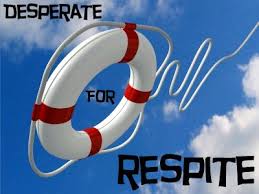 [Speaker Notes: The Carers Act places new duties on local authorities regarding short breaks services, sometimes known as respite services. 

These will set out information about short breaks services available for carers and cared-for persons. 

There is also a duty on the local authority to consider whether or not the support a carer needs should take the form of, or include a short break. 

In Edinburgh we have a short break service provided by Care for Carers and a short break fund administered by VOCAL.  Part of the EHSCP contracts awarded.]
Main provisions in the Carers ActDuty to support carers
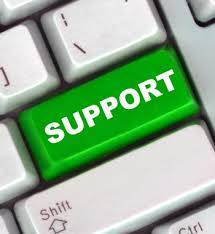 Duty to support carers who meet eligibility criteria

Power to support carers in a preventative manner who do not meet eligibility criteria
[Speaker Notes: The Carers Act places a duty on local authorities to support carers who meet eligibility criteria. 

These eligibility criteria will be set locally.  

However, local authorities also have the power to support carers who do not meet eligibility criteria in a preventative manner, and the information and advice services are available to all. 

More on this to follow later in the session…]
Main provisions in the Carers ActInvolving carers in care planning for the person they care for
Local authorities have a duty to take account of the views of carers when assessing the needs and planning the care of the person they care for
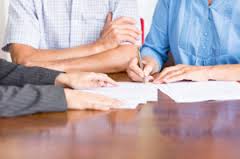 [Speaker Notes: This provision of the Act refers to the EPiC principles.

Recognising and valuing the support a carer provides and including their views in planning services for the person being cared-for.

By working in partnership with carers, local authorities can achieve positive outcomes for the cared-for person as well as the carer.

Good practice: 
Conversation with the carer to gain knowledge re the needs of the cared-for person in order to get a fuller picture.  
Identify what carer is able and willing to do and address areas of concern.  
Not to make assumptions about the level of support a carer is able and willing to provide.]
Main provisions in the Carers ActInvolving carers
Local authorities must involve carers in the development, planning and evaluation of services that support carers
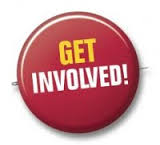 [Speaker Notes: As mentioned when talking about the EPiC principles…

To meet this provision of the Act we adopt a co-production approach that engages with carers and takes their views into account when planning services.

Can be a challenge.  Carers are often skilled and experienced in providing care but can be short on time to engage in consultation events or complete surveys and questionnaires.  Can be a problem as planners need carer input.

However, we work our 3rd sector colleagues to enable consultation when planning and shaping services.]
Main provisions in the Carers ActHospital discharge
Carers must be informed and involved on the process of hospital discharge
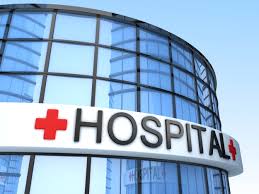 [Speaker Notes: Hospital discharge is covered by the Act under Section 28.
We will hear more about this later….]
[Speaker Notes: Carer’s Act summary to end this part of the session...]